Tehnike za pronalaženje biznis ideje
prof. Budrak Aleksandra
TEHNIKE ZA PRONALAŽENJE BIZNIS IDEJA
Kako doći do biznis ideje - put je koji se može preći korišćenjem raznih jednostavnih, ali i komplikovanijih tehnika kao što su: Brainstorming, Delphi metod,
Sinektika itd.
Postoje ljudi koji imaju u sebi preduzetnički duh i koji se bave određenim biznisom, a većina njih ima želju i veliko srce da nešto uradi, ali često ne zna kako.
Tehnike mogu biti i:
kopiranje postojećih proizvoda ili usluga
 mapiranje
pretvaranje hobija u potencijalni posao
 korišćenje radnog iskustva i određenih sposobnosti za pokretanje posla
 brainstorming tehnika – oluja ideja
 inovacije novih proizvoda ili usluga.
„Budući preduzetnici 
treba da budu svjesni  
svojih dobrih strana, da 
budu hrabri i istrajni na 
svom putu i da ne 
odustanu u trenutku 
kada su to mnogi učinili.
Moraju biti spremni na
neizvjesnost  sjutrašnjeg
dana i shvatiti ga kao 
izazov, a ne kao prijetnju.“
Kopiranje postojećih proizvoda ili usluga
Ideja može „doći“ iz vašeg mjesta, iz nekog drugog grada ili iz inostranstva. Prednost se ogleda u činjenici da možete posmatrati pozitivne i negativne strane već pokrenute poslovne aktivnosti, prije nego što pokrenete svoju vlastitu. Morate znati odgovor na pitanje: „Zašto bi neko postao kupac vaših proizvoda ili usluga kada takvi već postoje na  tržištu? " (kvalitetniji proizvod, povoljnija cijena, bolji asortiman, povoljnije radno vrijeme, bolji način isporuke, adekvatnije skladištenje i sl.)
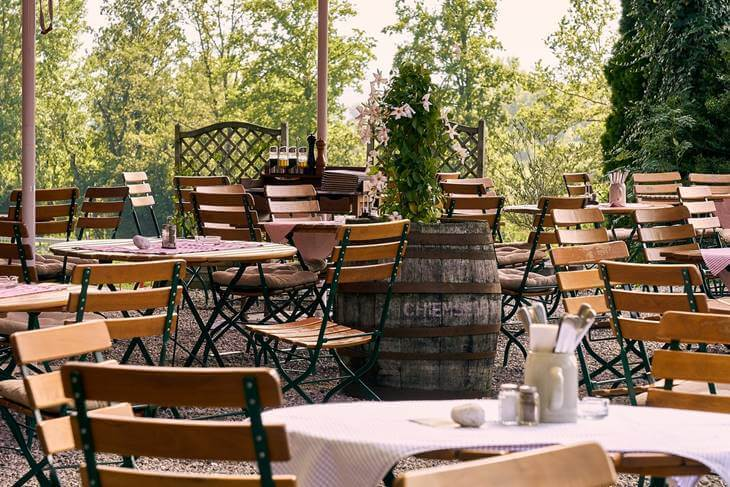 Mapiranje
Suština tehnike je da izađete napolje, posmatrate i jednostavno bilježite (ucrtate na mapi) ono čega ima u određenom području (zajednici, opštini, regionu…) npr. pekare, mesare, razni pogoni za proizvodnju, prodavnice različitih proizvoda. Poslije toga vršite analizu broja evidentiranih biznisa, njihove lokacije, prednosti ili nedostatke. Zatim, identifikujete šta nedostaje zajednici/opštini i razmotrite da li imate kapaciteta da pokrenete određenu poslovnu aktivnost.
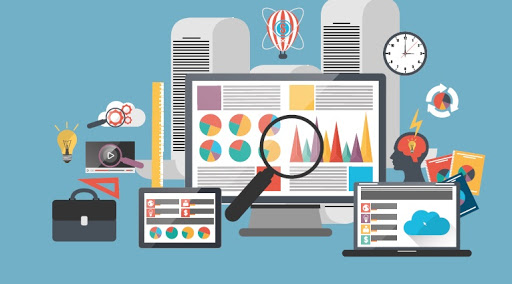 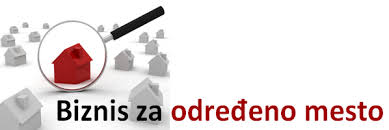 Pretvaranje hobija u potencijalni posao
Hobi je često izvor biznis ideja. 
Posebne vještine i zanimanja kojima se ljudi bave u slobodno vrijeme, mogu se pretvoriti u dobre poslovne mogućnosti. 
Danas se često susrijećemo sa poslovnim idejama koje su proizašle iz hobija, kao što su određene rukotvorine, pravljenje suvenira, proizvodnja meda, zdrave hrane i sl.
„posebne vještine i zanimanja kojima se ljudi bave u slobodno vrijeme mogu se pretvoriti u dobre poslovne mogućnosti“
Korišćenje radnog iskustva
 i određenih sposobnosti za pokretanje posla
istraživanja u svijetu su pokazala da se najveći broj biznis ideja temelji na znanjima i vještinama stečenim na osnovu prethodnog radnog iskustva (49%) a na osnovu hobija (28%).
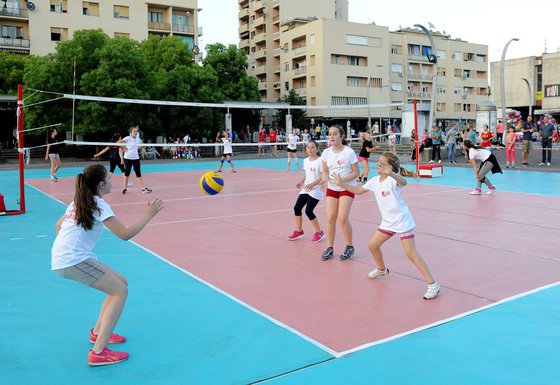 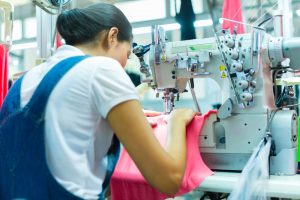 Brainstorming tehnika – oluja ideja
Okupi se grupa od nekoliko osoba, koje bi trebalo da izlože što više ideja u određenom vremenskom periodu, ali tako da se ne vrši njihova procjena tj. ne smiju biti kritikovane ni jednom riječju, uzdahom ili grimasom.Jedna osoba popisuje sve predložene ideje. Kada se brainstorming završi nastupa kritikovanje i branjenje predloženih ideja, i otpisivanja neodgovarajućih.  Sesije se održavaju dok se ne izabere najbolja biznis ideja.
Ovo je uobičajna tehnika, ne samo za dolazak do određene biznis ideje, već i za rješavanje određenih problema u poslovanju.
Inovacija novih proizvoda ili usluga
Izum
Inovacija je pronalazak i primjena novog i boljeg rješenja za funkcionisanje postojećeg proizvoda ili djelatnosti (npr. bolja konstrukcija proizvoda, inovacija procesa proizvodnje, organizacija rada ili poslovanja, marketinga, inovacija usluga…).
je tehničko otkriće tj. ono što je novostvoreno ili konstituisano na temelju prirodnih zakonitosti; pronalazak.
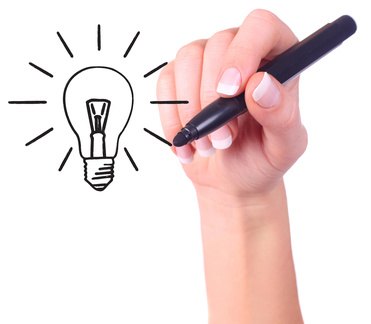 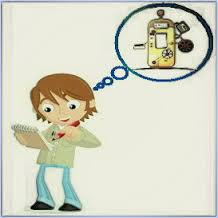 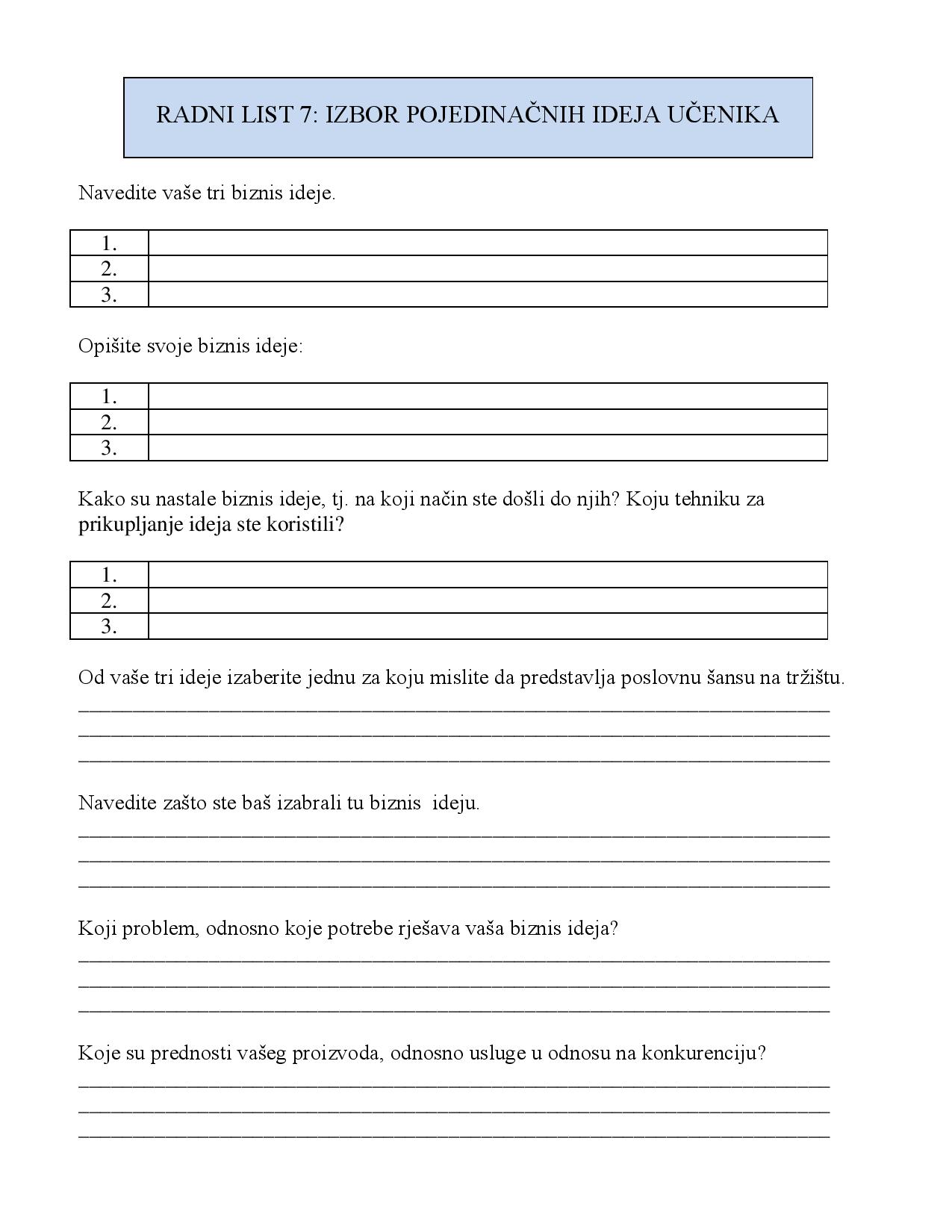 Za domaći:
Hvala na pažnji